NON-FERMENTATIVE GRAM-NEGATIVE BACTERIA/ NON- LACTOSE FERMENTERS
KIMAIGA H.O
MBChB (University of Nairobi)
Pseudomonas/ Alcaligenes/ Acinetobacter
Pleisomonas/ Aeromonas
Vibrios
Campylobacter/ Helicobacter
Non-Fermentative Gram-Negative Bacteria
Nonfermentative for glucose (TSI = alkaline over no reaction)
Oxidase-positive for glucose (Hugh-Leifson O-F glucose positive)
Asaccharolytic for glucose (Hugh-Leifson O-F glucose negative)
Cytochrome oxidase positive or negative
Gram-negative rods. 
Motile with polar flagella.
Obligate aerobe.
Group of motile gram -ve bacilli
May or may not produce pigment in culture 
Resistant to multiple drugs.
Hugh-Leifson OF versus TSI Medium
TSI AGAR SLANT
Total protein = 2.6 g%
Total carbohydrate = 2.1 g%
Protein to carbohydrate (w/w) = 1.2
OF BROTH MEDIUM
Total protein = 0.2 g%
Total carbohydrate = 1.0 g%
Protein to carbohydrate (w/w) = 0.2
Growth of Gram-Negative Non-Fermenters on TSI Agar Slants
Non-fermentative gram-negative bacteria grow abundantly within 16-18 hours of inoculation on the surface of TSI agar slants.
But they neither grow in nor acidify the butt of TSI slants.
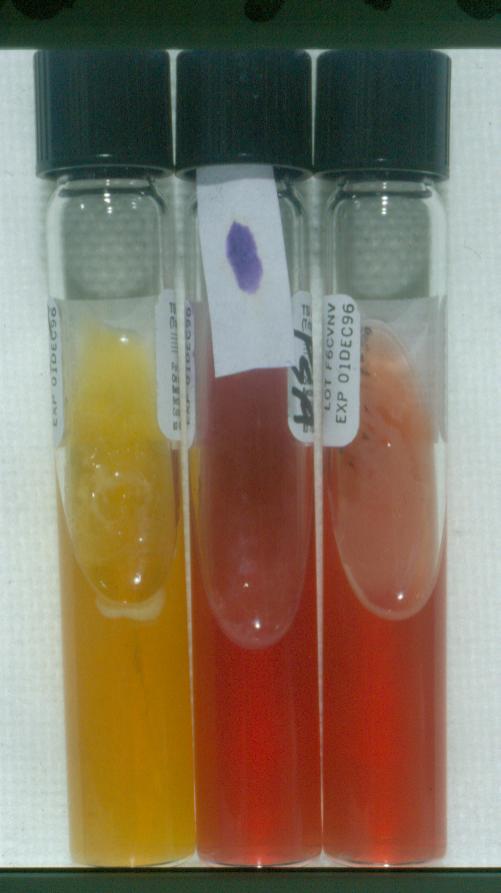 Growth of Oxidative Non-Fermenters in Hugh-Leifson OF Broth
Growth with acidification of broth in Hugh-Leifson tube not sealed by mineral oil (oxidative tube)
No growth in Hugh-Leifson tube sealed by a layer of mineral oil (fermentative tube)
Substrates utilized: glucose, lactose, maltose, xylose, mannitol, sucrose, adonitil, dulcitol
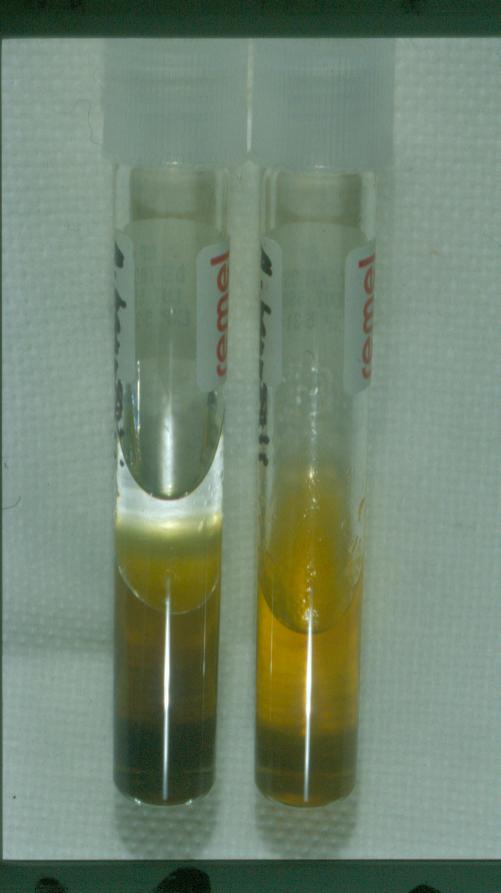 Growth of Asaccharolytic Non-Fermenters in Hugh-Leifson OF Broth
Growth without acidification but with  alkalinization of broth in Hugh-Leifson tube not sealed by mineral oil (oxidative tube)
No growth in Hugh-Leifson tube sealed by a layer of mineral oil (fermentative tube)
Non-lactose fermenters
Pseudomonas
P. aeruginosa: Main pathogenic spp. Opportunistic infections of multiple sites
P. Fluorescens
P. Putida 
Burkholderia 
B. pseudomallei: opportunistic pulmonary infections
B. mallei
B. cepacia: RT infection in cystic fibrosis patients, UTI, opportunistic infections
Stenotrophomonas 
S. maltophilia: opportunistic infections
Acinetobacter species
A. baumannii
Moraxella
Achromobacter xylosoxidans
Pseudomonas Aeruginosa
Part of the normal flora in the large intestine of humans and other animals
Also occurs in the environment – soil, water and sewage 
Adapts to its environment – can survive/remain viable even in places which are unfavorable for the survival of other bacteria – places can be reservoirs
Moist places and equipments in hospitals – wards, bathrooms, kitchen
Can contaminate medication – eye drops
Diluted disinfectants including antiseptics
AERUGINOSA:AerobicExotoxin ARod/ ResistanceUTIs, burns, injuriesGreen-blue dressingsIron-containing lesionsNegative gramOdor of grapesSlime capsule sometimes (in CF pt)Adherin pili
Pathogenesis and Immunity
P. aeruginosa  is present in moist environments 
Disinfectants, soaps, eye drops, irrigation fluids, dialysis fluids, hydrotherapy baths, and showerheads (nosocomial/ hospitals.  sources)
Swimming pools, hot tubs, contact lens solution, cosmetics, illicit injectable drugs (community sources)
It is pathogenic when contacts into areas without normal defenses, e.g., 
Damaged mucous membrane and skin
Usage of intravenous or urinary catheters.
Neutropenia (as in cancer therapy).
Invasive and toxigenic. It attaches to and colonizes the mucous membrane or skin, invade locally, and produces systemic diseases and septicemia.
Resistant to many antibiotics. It becomes dominant when more susceptible bacteria of the normal flora are suppressed.
Virulence and pathologic properties
Exopolysaccharide
Similar to capsular material
Not possessed by all strains
Strains which posses the exopolysaccharide are isolated more frequently in association with lung infections in pts with an abnormality of the lungs- cystic fibrosis
Exopolysaccharide
Enhance adherence to the lung tissue and epithelial cells 
Protects bacterial cells from phagocytic cells of host
Pili – attachment or adherence on hosts epithelial surface
Toxins
Endotoxin - Cell wall lipopolysaccharide
Exotoxin - Exotoxin A inhibits hosts cell protein synthesis, causing tissue destruction and necrosis
Extracellular enzymes – S and T: Cytotoxic to host cells. 
Elastases – Helps bacteria spread and inhibit neutrophil chemotaxis; induces antibodies in chronic infections.
Hemolysins
Phospholipase C;
Rhamnolipid, also inhibits ciliary activity.
Pyocyanin: Catalyzes production of toxic forms of oxygen that cause tissue damage.
Fluorescein pigment functions as siderophores
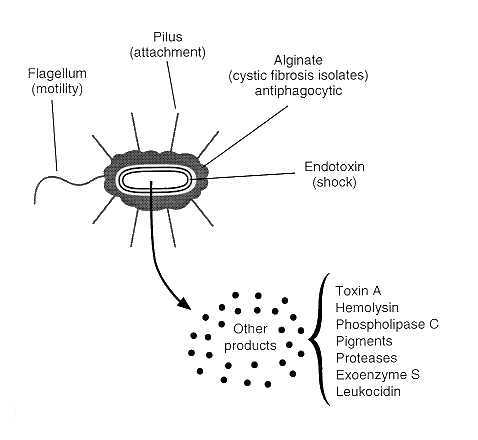 Predisposing factors and Infections
Neutropaenia e.g. in leukaemia – septicaemia
Burns –wound infection and septicaemia
Cystic fibrosis – pneumonia
Trachoestomies – wound colonisation and pneumonia
Cystoscopy and catheterization – urinary tract infection
Trauma – osteomyelitis
Surgical operation – wound infections
Neurosurgical operation – meningitis
Corneal injury – panophthalmitis
Diabetes – malignant otitis externa
Clinical manifestations
Mneuminic; BE  PSEUDO
Burns, wound, skin and nail infections. 
Blue-green pus. 
Verdoglobin or fluorescent pigment detected in wounds, burns, or urine by UV fluorescence.
Eye infections: Corneal ulcer. 
Contamination of eye drops and contact lenses
Pulmonary infection
Necrotizing pneumonia in cystic fibrosis patients (diffuse, bilateral bronchopneumonia with microabscess and necrosis).
Meningitis (when introduced by lumbar puncture).
Sepsis: most cases originate from infections of lower RT, UT, and skin and soft tissue.
Ecthyma gangrenosum in sepsis: hemorrhagic necrosis of skin, often do not contain pus. 
Endocarditis seen in intravenous drug abusers.
Urinary tract infection- Primarily in patients with long-term indwelling urinary catheters.
Ear infections
Otitis externa: mild in swimmers; malignant (invasive) in diabetic patients. Can be acquired from contaminated water in a swimming pool – swimmer’s ear.
Chronic otitis media
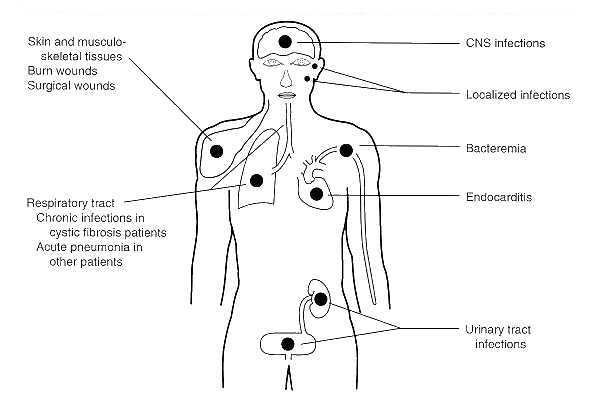 Laboratory Diagnosis
Specimens
Pus, spinal fluid, sputum, Swabs from burns or ulcers or skin lesion wounds, blood for culture, urine
Gram stain of smears 
Gram –ve bacilli
Microscopic examination
Non spore forming
Capsulated 
Piliated, flagellated and hence motile
Culture Media – forming NLF colonies
MAC – Used to grow pure specimen, Produces colorless colonies (as it does not ferment lactose)
Cetrimide agar - Selective plate used if specimen is not pure. Pyocyanin produced
Nutrient agar 
CLED 
Blood agar plate - b-hemolysis, 
Grape-like sweet smell due to amino acetophenone
Obligate /strict aerobe- Requirement of oxygen for growth, They have oxidative respiration(Not fermentative)
Grow at 42 °c for 18 - 24 hrs 
They also have a metallic sheen described as having feathered edges
Colonial morphology
Approximately 2mm in diameter , Low convex , Irregular surface , Dry surface
Mucoid colonies from encapsulated strains
Pigmented colonies
Pyocyanin- blue, nonfluorescent
Pyoverdin – fluorescent  green pigment
Pyorubin(brown/red) 
Fluorescein(yellow-green)
Nb. Other pigments observed in less commonly encountered strains
Pyorubin – red
pyomelanin – black
Gram stain and microscopic examination of colonies 
Biochemical tests 
Mainly to differentiate from NLF enterobacteriaceae
Oxidase positive
Oxidative method of respiration – enterobacteriaceae are fermentative
Urease –ve
Sugar fermentation and urease production tests –ve - enterobacteriaceae are positive 
Positive cytochrome oxidase reaction, while enterobacteriaceae is negative 
TSI –No sugars fermented hence
Slant – Pink(alkaline)
Butt -  Pink(alkaline) No production of  H2S gas and Fe2+
Further identification by
Serotyping based on the (somatic) O and (flagella) H antigens
Phage typing
Other methods of typing.
Pseudomonas aeruginosa negative Gram stain
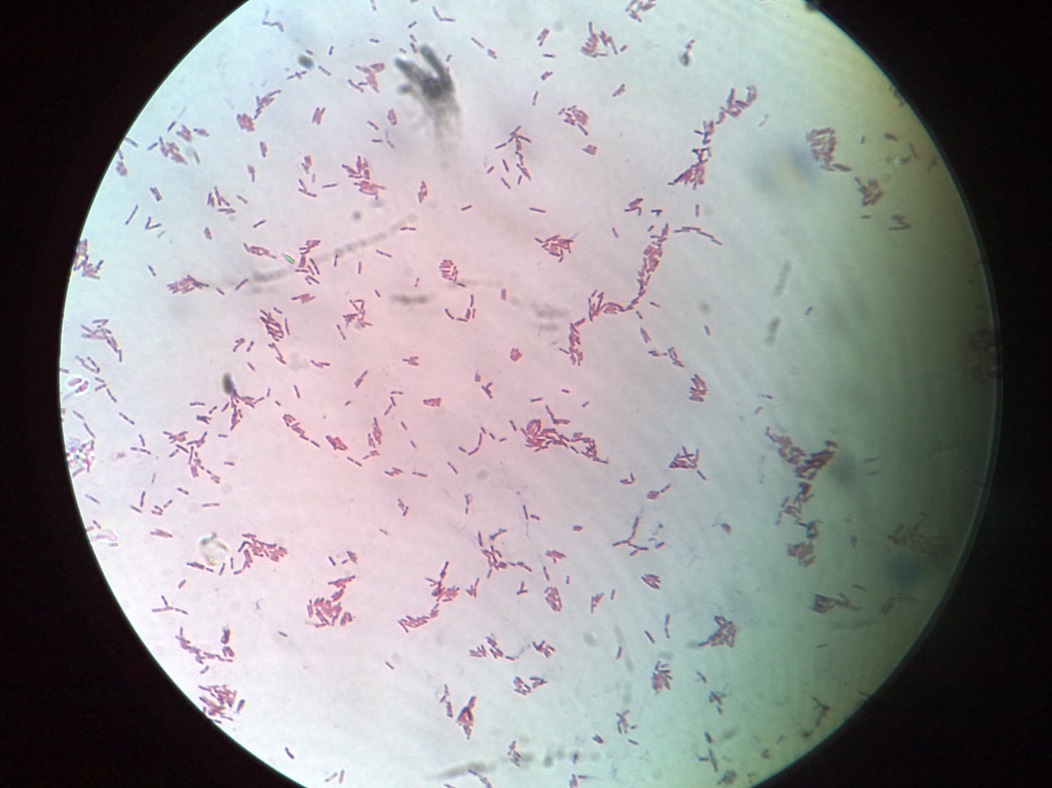 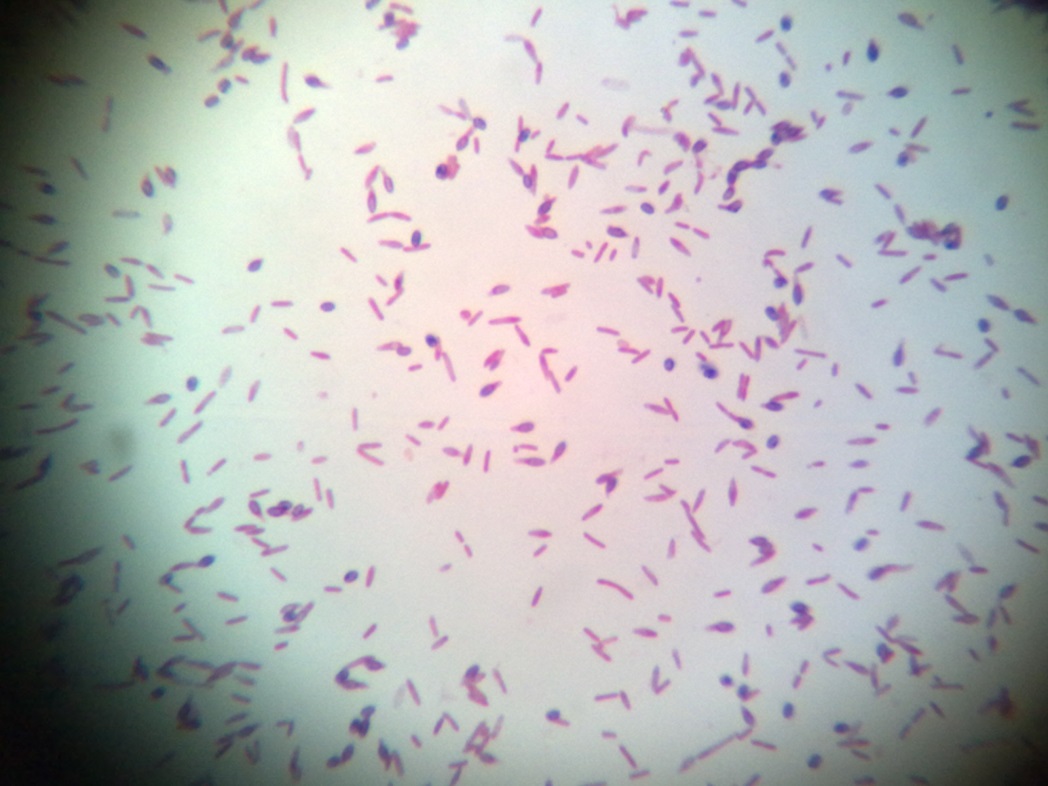 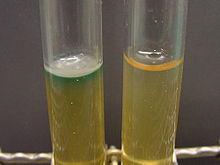 Production of pyocyanin, water-soluble green pigment of Pseudomonas aeruginosa. (left tube)
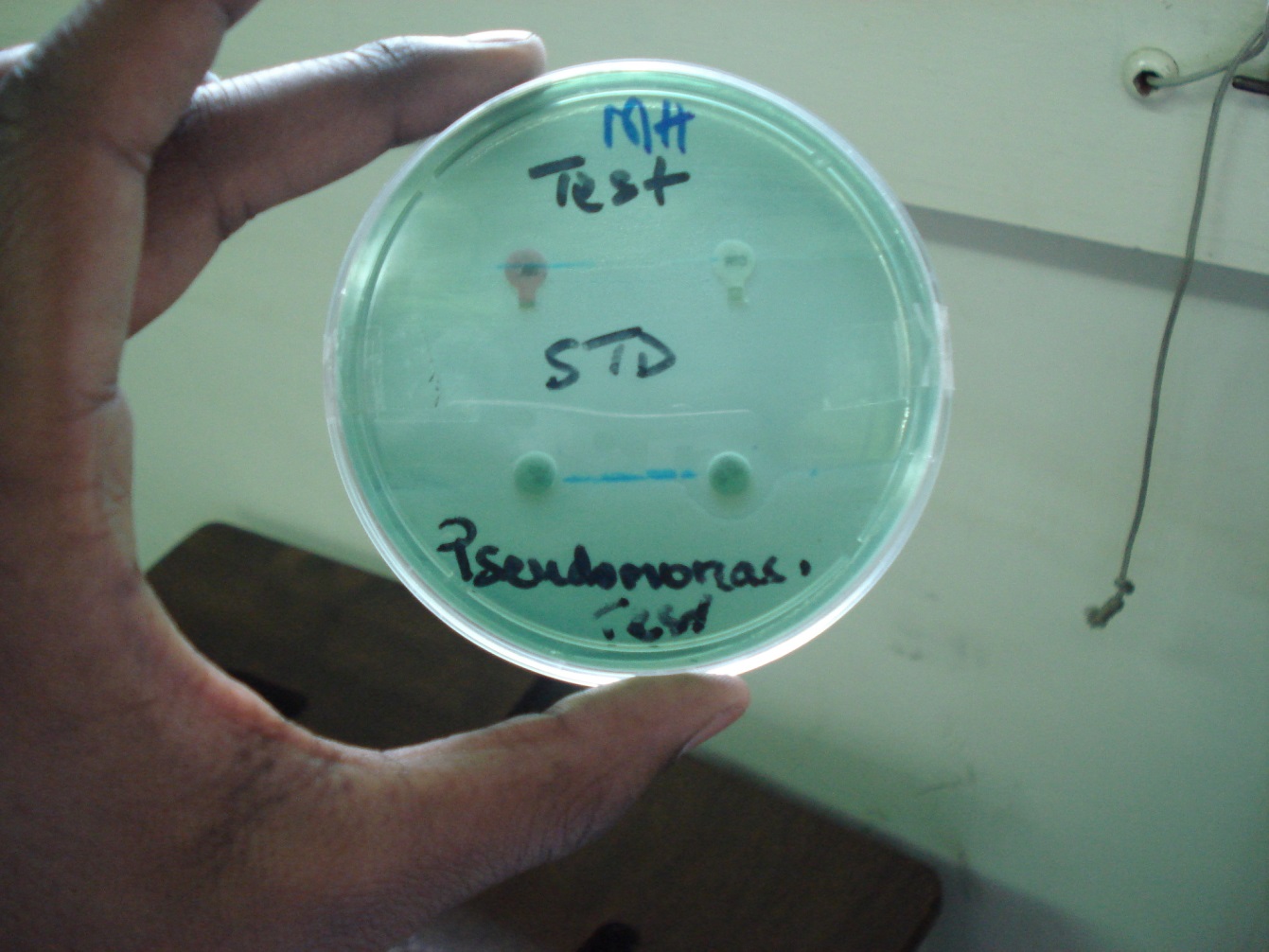 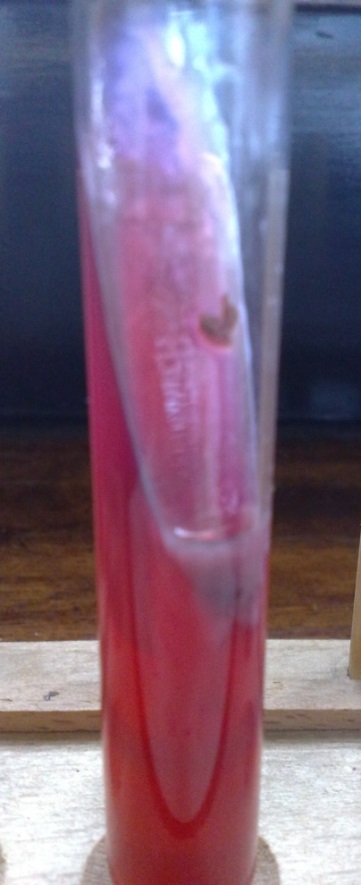 Pseudomonas TSI(alkaline slant and Butt)
Stoke's method Pseudomonas
Pseudomonas Culture-Pigments
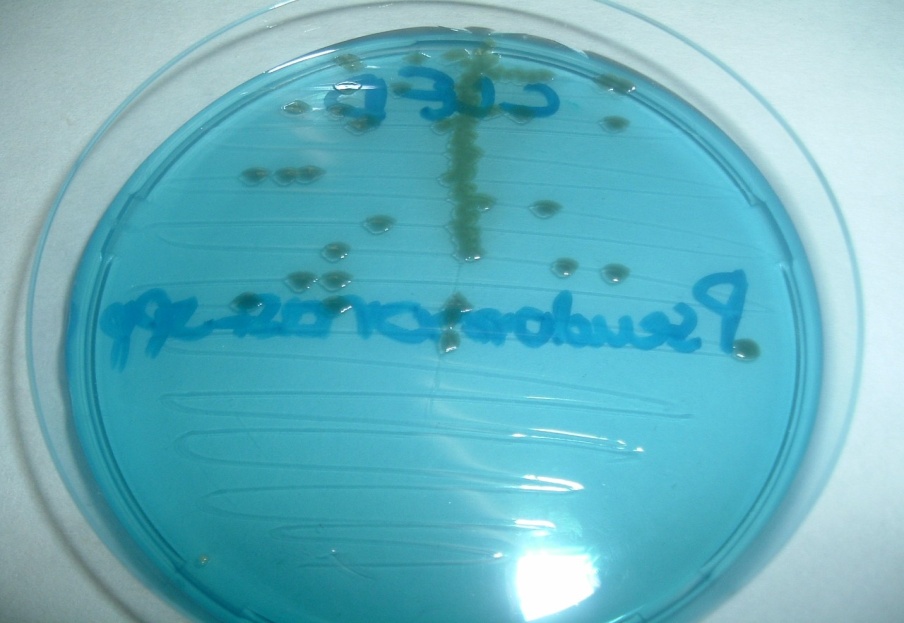 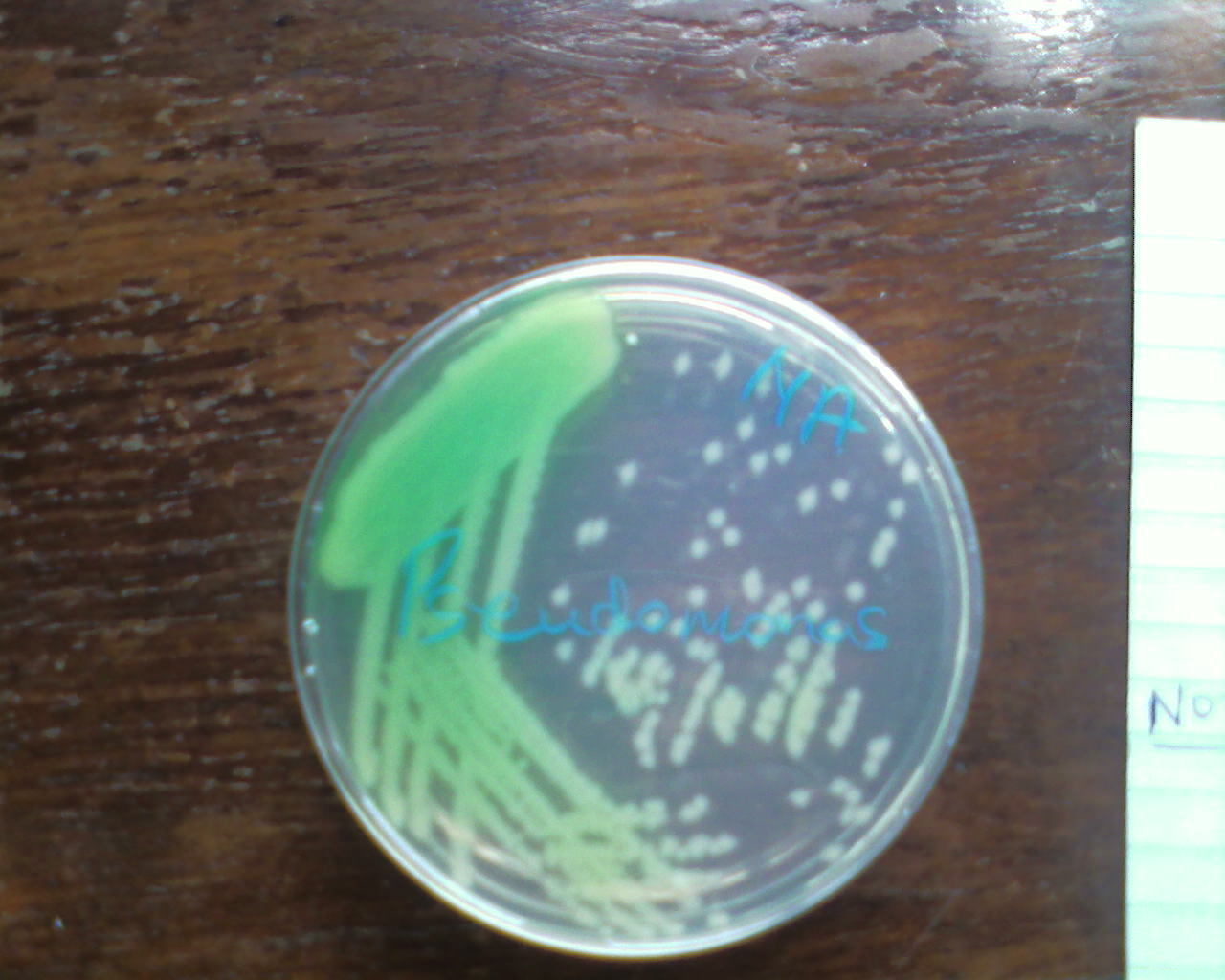 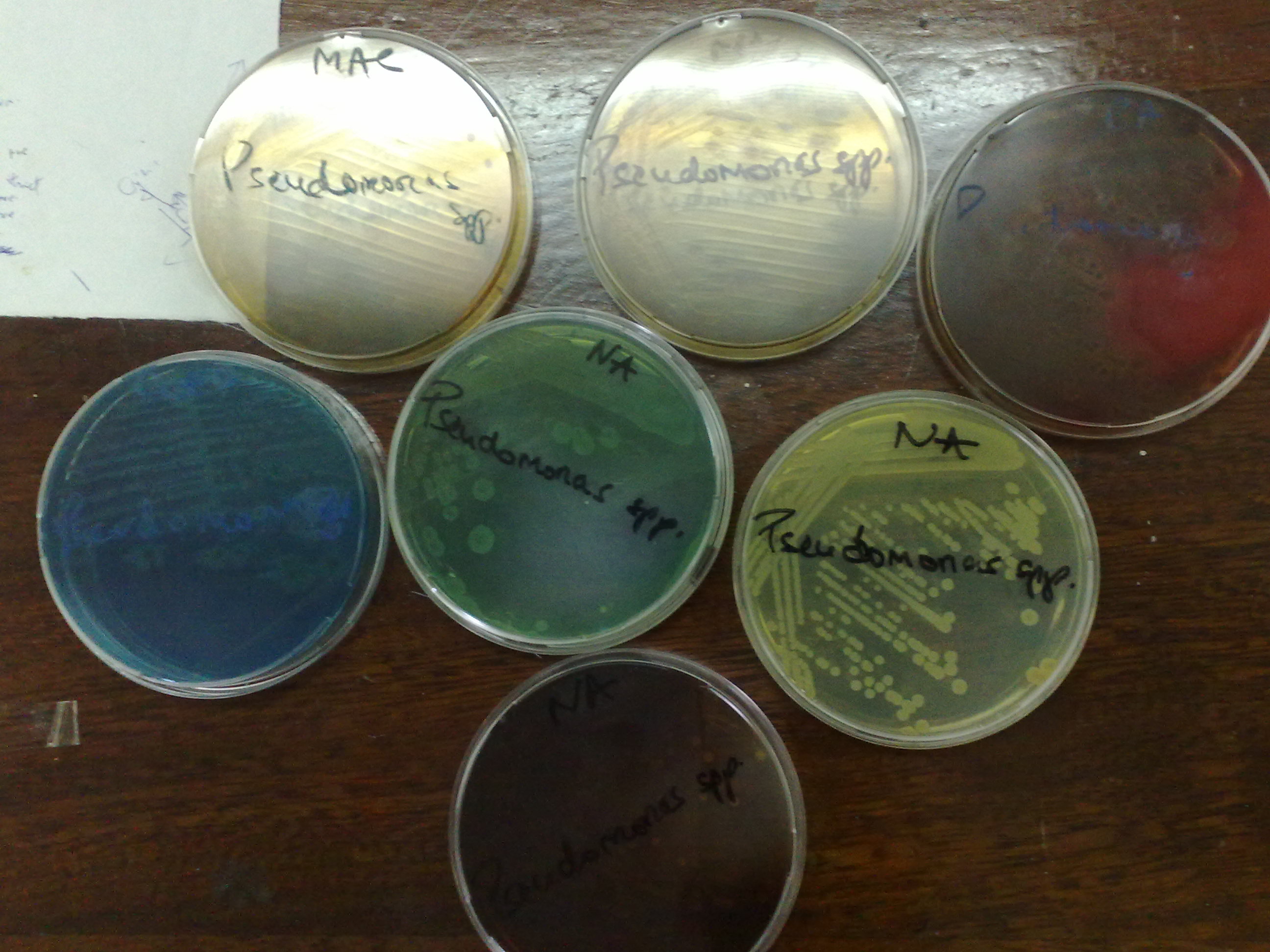 Pseudomonas on NA- Note pigmentations
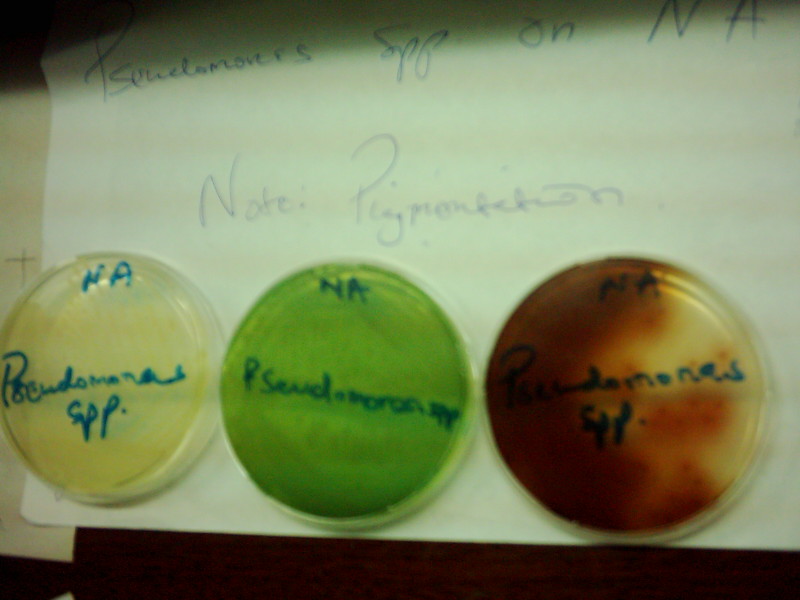 Pseudomonas on BA
Pseudomonas on CLED
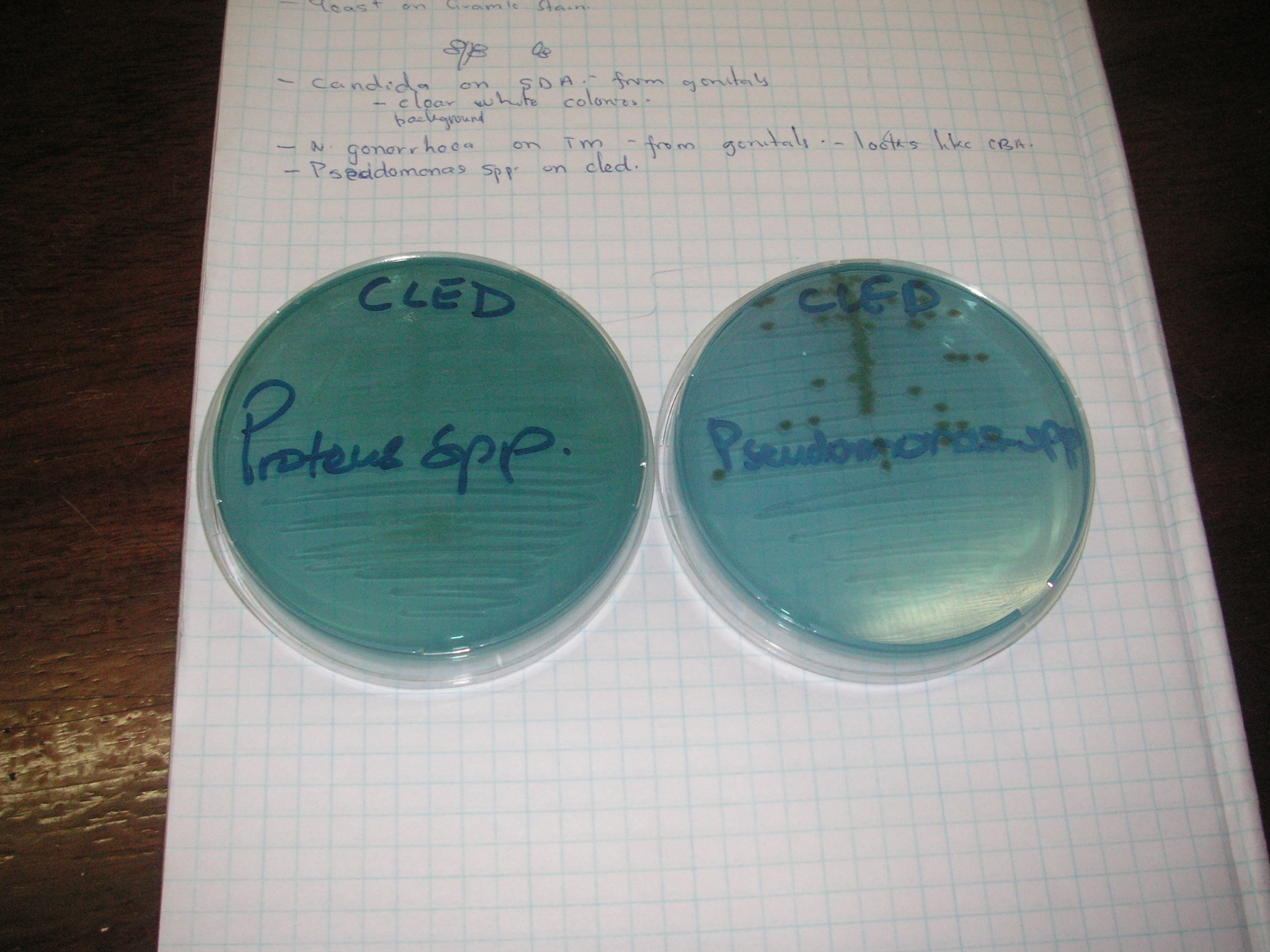 Pseudomonas on BA and MAC
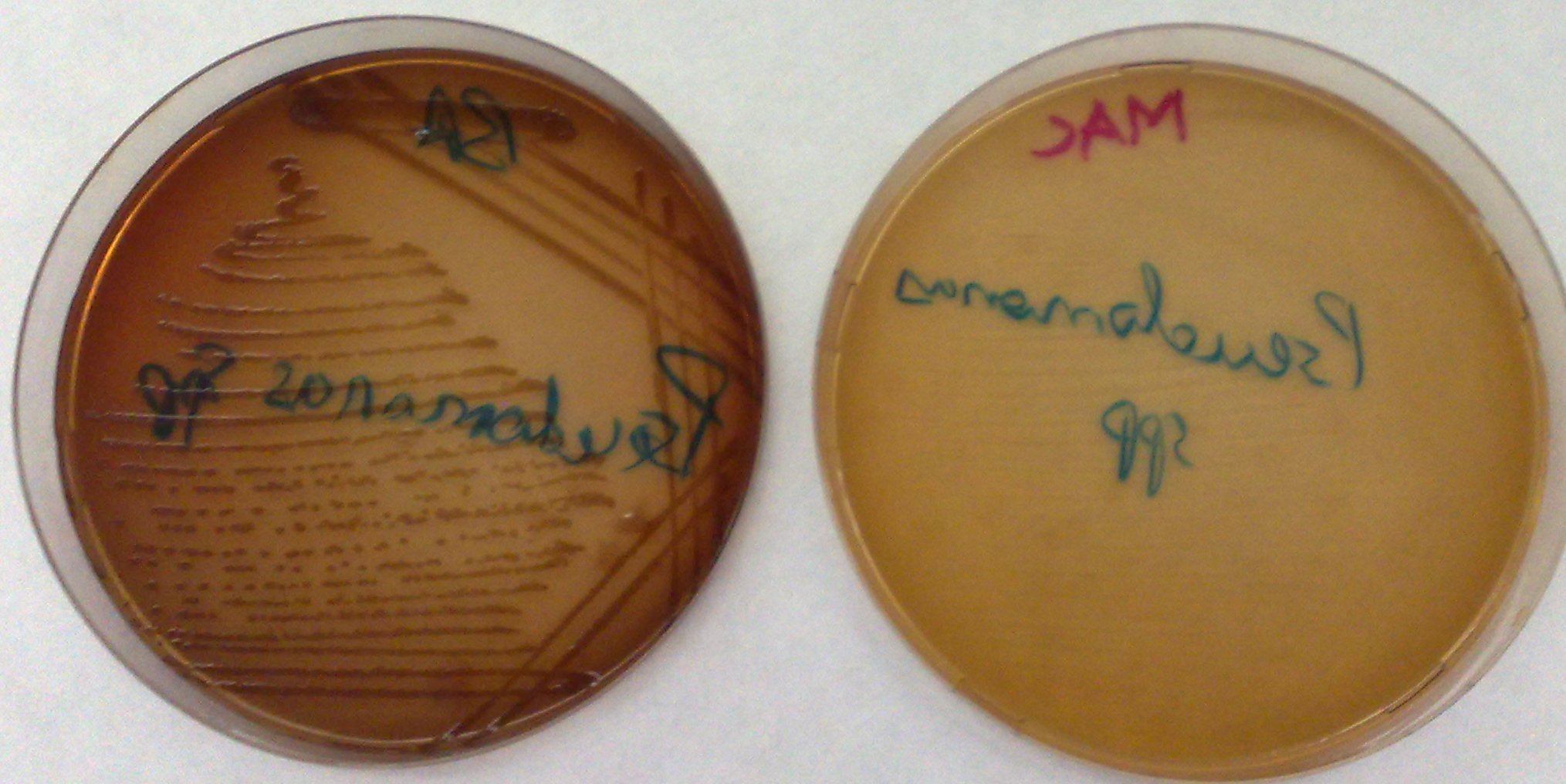 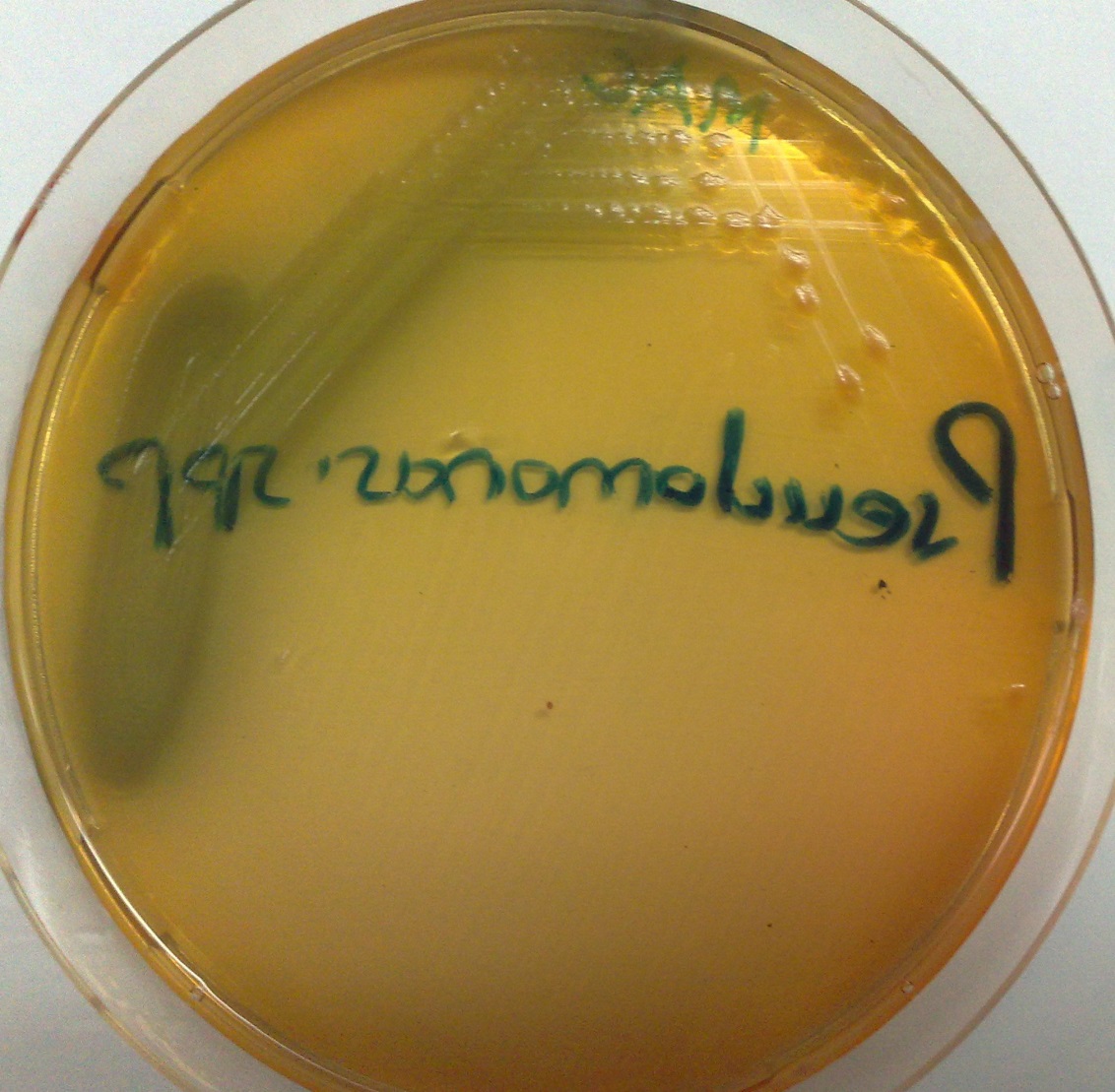 Antimicrobial susceptibility
Resistant to many antimicrobial agents and disinfectants commonly used 
Resistance is natural or acquired
Acquired resistance is mostly due to resistance factors transferred from other gram –ve bacilli
In vitro susceptibility tests necessary esp. in isolated cases 
Generally may be susceptible to 
Aminoglycosides – gentamicin, Amikacin
Penicillins – carbenicillin, piperacillin, ticaricillin
Cephalosporins – ceftrazidime
Fluoroquinolones –
Treatment
Mneumonic; how to kill pseudomonas1-Tie it up (ticarcillin)2-Hit it with a pipe (pipercillin)3-Run over it with a car (Carbenicillin)
Antipseudomonal antibiotics
Ticarcillin
Piperacillin
Carbenicillin
Combined antibiotic therapy used to avoid resistance that develops rapidly when single drugs are employed. 
Avoid using inappropriate broad-spectrum antibiotics, which can suppress the normal flora and permit overgrowth of resistant pseudomonads.
Injection of hyperimmune globulin and granulocyte transfusion to augment compromised immune function for selected patients.
Prevention
Pseudomonas spp. normally inhabit soil, water, and vegetation and can be isolated from the skin, throat, and stool of healthy persons.
Spread is from patient to patient via contact with fomites or by ingestion of contaminated food and water.
Methods for control of infection are similar to those for other nosocomial pathogens.
Special attention should be paid to sinks, water baths, showers, hot tubs, and other wet areas.
High risk population: patients with leukemia, burns, cystic fibrosis, and immunosuppression.
Control
Patients at high risk should not be admitted to a ward  where cases of pseudomonas infection are present.
Patients infected with P. aeruginosa should be isolated.
Sterilize all instruments, apparatus, and dressing; antimicrobial and other therapeutic substances.
Monitor clinically relevant isolates of P. aeruginosa by a suitable typing system to identify epidemic strains.
Pseudomonas fluorescens and Pseudomonas putida
Morphologically similar to p. Aeruginosa
Less commonly encountered in association with disease 
Occasionally isolated as contaminants of stored fluids
Capable of growing at low temp such as 4 ° c 
Differentiated from Ps. Aeruginosa by oxidative tests
Pseudomonas fluorescens and P. putida: Types of Infectious Disease
Fluorescent group of Pseudomonas = P. aeruginosa, P. fluorescens, P. putida
P. fluorescens and P. putida generally not significant clinically
P. fluorescens and P. putida associated with transfusion acquired bacteremia (source=skin of blood donor)
P. fluorescens associated with pseudobacteremia due to infusion of contaminated solutions
Burkholderia pseudomallei
A saprophyte associated with animal infections; animal disease  – meliodosis
Human infections occur accidentally from environmental sources – through broken skin and possibly inhalation and ingestion
Results in asymptomatic infection or a localized suppurative lesion at the inoculation site. Possible
Compilations – septicemia and further spread
Common manifestation include primary pneumonitis, skin lesions and  septiceaemia 
Shows susceptibility to several antimicrobials agents such as tetracycline, amoxicillin, chloramphenicol, piperacillin
P. Mallei
Closely related to B. pseudomallei genetically
Primary pathogen of donkeys, horses and mules causing – a pulmonary infection and subcut ulcerative lesion
Rarely acquired accidentally by human via broken skin or contact with infected discharges form animals.
Colonially manifests as – an ulcer on the skin or mucous membranes – abscesses, lymphoangitis, pneumonia
Lab test – serology to detect and demonstrate rising antibody levels, culture and identification from specimens obtained from lesions
Stenotrophomonas maltophilia
A common nonfermentative, gram-negative isolate.
Widely distributed including moist hospital environments (respiratory therapy equipment)
Colonizer of human respiratory tract in a hospital setting
It infects debilitated or immunocompromised persons, and causes a wide spectrum of diseases, including wound infections, UTI, pneumonia, sepsis, meningitis, bacteremia, endocarditis, ambulatory peritoneal-dialysis related peritonitis, 
It is resistant to many commonly used antibiotics, and patients receiving long-term antibiotic therapy are particularly at risk for acquiring infections.
Modes of Infection
Colonization of hospital patients by environmental sources
Introduction of organisms into normally sterile sites by medical instrumentation (similar to Acinetobacter)
Infections may be acquired from contaminated disinfectants, respiratory therapy and monitoring  equipment, and ice machines.
Burkholderia
They colonize the moist environmental surfaces and are commonly associated with nosocomial infections.
B. cepacia and B. pseudomallei are important pathogens.
B. cepacia causes RT infections particularly in cystic fibrosis patients, UT infections and septicemia. Usually non-fatal except for RT infections in CF patients.
B. pseudomallei usually causes opportunistic infections, but may sometimes infect previously healthy persons. Infection by this organism may result in asymptomatic infection, acute suppurative cutaneous infection that may progress to sepsis, and chronic pulmonary infection ranging in severity from mild bronchitis to necrotizing pneumonia.
Other non-carbohydrate fermenters
Saprophytes are part of normal flora
Saprophytes in the environment may be 
Isolated from animals 
Associated with opportunistic infections in humans
Gram –ve bacilli
Occasionally cause disease in human as opportunistic infections
Morphologically resemble other pathogens and are to be differentiated from common pathogens.
Alcaligenes
Gram –ve motile bacilli
Normal flora in the large intestine  also Saprocytes 
Similarities with salmonella typhi
Do not grow in Salmonella Shigella medium
Strict aerobes –
Oxidase +ve, lactose fermentation test –ve
Uncommon causing agent of opportunistic infections.
Acinetobacter
A commensals on skin and mucous membranes- normal flora on skin
Retains viability in various parts of the hospital e.g  medical instrumentation (intravenous or urinary catheters, endotracheal tubes or tracheostomies, respiratory care equipment) in debilitated hospital patients (antibiotic treatment, surgery, intensive care units, surgery)
Associated with hospital acquired infections 
Meningitis 
Wound infections 
Pneumonia
Septicemia
Spp associated with most infxns is Acinetobacter baumanii
Organism show ↑ resistance to commonly used antibiotics
Properties 
Short gram –ve bacilli or cocco-bacilli
Tend to occur in pairs resembling diplococcic – similar to neisseria
Strict aerobes 
Oxidase –ve(to differentiate them from Neisseria since they resemble Neisseria)
They also don’t occur intracellularly
Species occasionally as causative agents and common in hospital acquired infections
LEGIONELLA
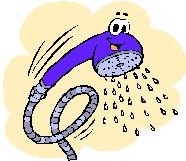 Numerous spp
Main pathogenic spp – legionella pneumophila (Lung loving)
Associated with hot water systems and air conditioning
Morphology
Gram –ve bacilli which do not stain easily by gram’s method – stainable by silver
Clinical manifestations
Legionellosis 
Characterized by rising fever (up to 41 ºC), cough, diarrhea, and  abdominal pain. 
Pneumonia is the most severe disease, progressing to impaired respiration and organ function.
Respiratory tract infection of variable severity – can occur sporadically or in epidemics
Other infections 
Can manifest as a severe form of pneumonia – legionnaire’s disease
Transmission:
Usually a nosocomial or opportunistic disease. Legionella appears to be widely  distributed in aqueous habitats such as tap water, cooling towers, spas, ponds, in addition, other fresh water sources. 
The organism can be released during aerosol formation and are often carried for long distances. Cases have been traced to supermarket vegetables sprayers, air  conditioning towers, etc.
Laboratory diagnosis
Fastidious growth in the lab – a special medium formulated for its growth – contains required minerals, amino acids and other nutrients
Gram positive rods
Don’t stain easily with Gram stain –stained by silver impregnation methods and fluorescent stains
Slow growth 3-5 days or upto 21 days
DNA probes and fluorescent antibody techniques are also used. Impregnation and fluorescent antibody stains
Associated with warm moist environs and aquatic habitats – fresh water lakes, rivers, tanks, pipes
Treatment
Susceptibility to several antimicrobial agents – erythromycin, ciprofloxacin, azithromyc
Chlorination and regular cleaning of artificial habitats are of some benefit. in.
Kingella
Kingella kingae 
Oxidase +ve 
Gram negative rod or coccobacillary
Non-motile 
Hemolytic on BA
Encountered as commensals in the upper respiratory tract
Are Catalase negative ferment glucose 
Uncommon causative agents of opportunistic infections mostly in children 
Associated with bacteremia
Plesiomonas
P. Shigelloides 
Gram negative bacillus with polar flagella 
Associated with fresh water fish and diahorreal stool in humans 
Has some similarities with shigella sonnei 
Oxidase positive
Aeromonas
A. hydrophilic 
Fresh water habitat 
Diarrheal illness clinically associated 
Aerobic /facultative anaerobe oxidase +ve
Colonies on BA morphologically resemble enterobacter 
Colonies with complete hemolysis on BA